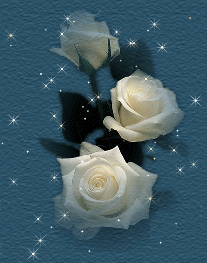 Поэзия  
Марины Ивановны Цветаевой

Автор: Жданова Екатерина Юрьевна, 
учитель русского языка и литературы
Моим стихам, написанным так рано,Что и не знала я, что я – поэт…
Цели урока:
1. познакомить учащихся с творчеством М.И. Цветаевой;
   2. исследовать язык поэтических текстов М.И. Цветаевой через её биографию;
   3. показать учащимся величие, необычайную красоту, выразительность родной речи, её неисчерпаемые богатства, которые заложены во всех областях языка и которые мастерски использует М.И. Цветаева.
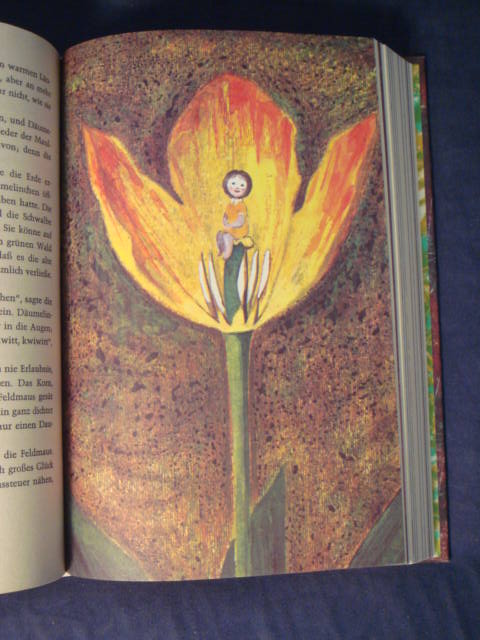 По своему стиху и поэтическому слову М.И. Цветаева ни на кого не похожа. Максимилиан Волошин считал, что её творческого избытка хватило бы на несколько поэтов и каждый был бы оригинален.
Имя твоё – 
        птица в руке,
Имя твоё –                 льдинка на языке.
Одно-единственное  движенье губ,
Имя твоё – 
               пять букв…
БЛОКЪ
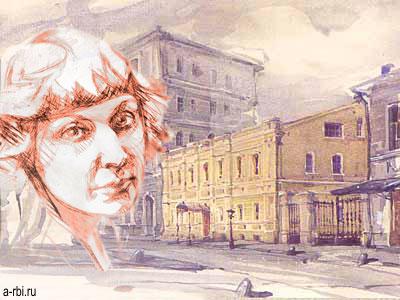 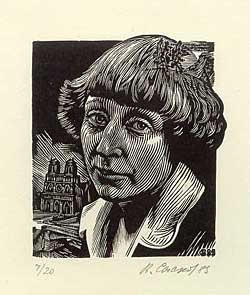 Красною кистью 
Рябина зажглась
Падали листья
Я родилась.
            1916г.
Рябину рубили зорькою,
Рябина – судьбина горькая,
Рябина – седыми спусками,
Рябина – судьбина русская.
                                   1934 г.